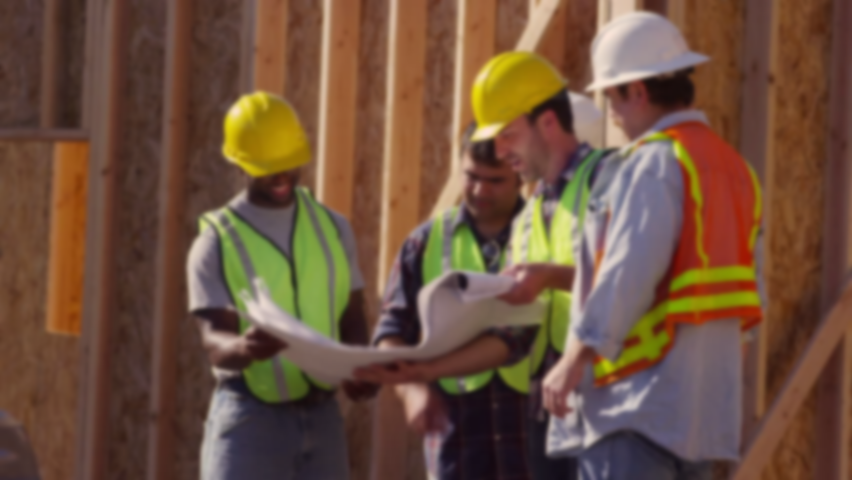 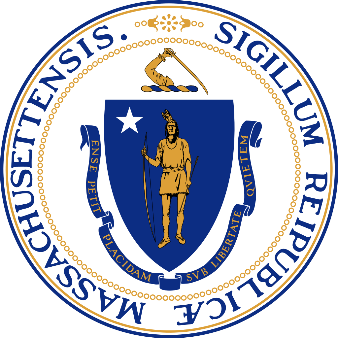 Autumn 2019
Massachusetts2019 Data Package
Regional Workforce Skills Planning Initiative
Introduction to the Updated Data Package
Objectives for Regions
Update contextual regional labor market information
Narrow scope of data/discussion to focus on regional priority/critical industries
Confirm regional high priority industries and occupations through updated demand star rankings and skill gap analysis
Evaluate any new demographic, labor pool, and talent pipeline considerations impacting workforce skill gaps
Introduce new dynamic data tools
2
[Speaker Notes: Bob]
Introduction to the Updated Data Package
Table of Contents
Part I. Industry Overview and Profiles
A: Sector Makeup by Employment and Wages
B: Priority Industry Profiles
Groups and Employers
Employment by Educational Attainment
Occupations

Part II: Supply Gap Analysis
Sub-BA Occupations
State BA+ Occupations

Part III: Workforce Supply Analysis
A: Apprenticeships
B: Professional Licensing

Part IV: New Data Tools

Appendix
A: Regional Context
B: Worker Characteristics
C: Priority Industry Profiles
D: Professional Licensing

Glossary
3
Part I:	Industry Overview and Profiles
Who are the employers in our region?
4
Terminology
I.A:	Industry Overview
6
Statewide Industry Overview
Sector Makeup by Total Employment
Health Care and Social Assistance is the largest industry by employment in Massachusetts, employing around 300,000 more persons than the next largest industries, Retail Trade, Professional and Technical Services, and Accommodation and Food Services.
(     Priority Industry)
Note: The arrows above the bars indicate the percent change in employment from 2016 to 2018.
7
Source: Department of Unemployment Assistance/Bureau of Labor Statistics Quarterly Census of Employment and Wages, Q3 2016 - 2018
Statewide Industry Overview
Sector Makeup by Total Wages
Professional and Technical services paid the highest total wages in Massachusetts, followed by Healthcare and Social Assistance.
(     Priority Industry)
Note: The arrows above the bars indicate the percent change in total wages from 2016 to 2018.
8
Source: Department of Unemployment Assistance/Bureau of Labor Statistics Quarterly Census of Employment and Wages, Q3 2016 - 2018
I.B:	Industry Profiles
9
Healthcare and Social Assistance
10
Industry Deep Dive: Healthcare and Social Assistance
Healthcare and Social Assistance Groups and Employers
More than 7,000 Health Care and Social Assistance establishments were added in Massachusetts between 2016 and 2018, driven primarily by the increase in Individual and Family Services. Over the last 12 months, Partners Healthcare posted the most jobs in the state, with 12,222.
Largest Employers by 12-Month Regional Job Postings
Source: Burning Glass, 2019
Source: DUA/BLS Quarterly Census of Employment and Wages, Q3 2016 – 2018
11
Industry Deep Dive: Healthcare and Social Assistance
Healthcare and Social Assistance by Education
61% of Healthcare and Social Assistance workers in Massachusetts have some college or higher level of education.
Industry Employment by Educational Attainment, Q2 2015 – Q2 2018
Source: US Census Longitudinal Employer-Household Dynamics: Quarterly Workforce Indicators, Q2 2015 – 2018
12
Industry Deep Dive: Healthcare and Social Assistance
Healthcare and Social Assistance by Gender
There are far more women than men working in Healthcare and Social Assistance, overall. This reflects the mix of occupations in the sector.
Percent and Absolute Change in Industry Employment, Q2 2015 – Q2 2018
Industry Employment, Q2 2018
Source: US Census Longitudinal Employer-Household Dynamics: Quarterly Workforce Indicators, Q2 2018
Source: US Census Longitudinal Employer-Household Dynamics:
Quarterly Workforce Indicators, Q2 2015 – Q2 2018
13
Industry Deep Dive: Healthcare and Social Assistance
Healthcare and Social Assistance by Race/Ethnicity
While most workers in the Healthcare and Social Assistance sector are white, since 2015, growth in employment has been increasing for Black or African American, Asian, and Hispanic or Latino populations.
Percent and Absolute Change in Industry Employment, Q2 2015 – Q2 2018
Industry Employment, Q2 2018
Source: US Census Longitudinal Employer-Household Dynamics: Quarterly Workforce Indicators, Q2 2018
Source: US Census Longitudinal Employer-Household Dynamics:
Quarterly Workforce Indicators, Q2 2015 – Q2 2018
14
Manufacturing
15
Industry Deep Dive: Manufacturing
Manufacturing Groups and Employers
The number of Manufacturing establishments in Massachusetts declined slightly between 2016 and 2018. In the last year, Takeda Pharmaceuticals was the employer with the highest number of job postings in Massachusetts (3,033), followed by Raytheon (2,879).
Largest Employers by 12-Month Regional Job Postings
Source: Burning Glass, 2019
Source: DUA/BLS Quarterly Census of Employment and Wages, Q3 2016 – 2018
16
Industry Deep Dive: Manufacturing
Manufacturing by Education
36% of Manufacturing workers in Massachusetts have a high school diploma or less. 27% of workers in Manufacturing have some college or an Associate Degree and 30% have a Bachelor’s degree or higher. This educational attainment mix has been relatively stable since 2015.
Industry Employment by Educational Attainment, Q2 2015 – Q2 2018
Source: US Census Longitudinal Employer-Household Dynamics: Quarterly Workforce Indicators, Q2 2015 – 2018
17
Industry Deep Dive: Manufacturing
Manufacturing by Gender
Manufacturing workers in Massachusetts are still predominantly male, although the share of female workers has increased since 2015.
Percent and Absolute Change in Industry Employment, Q2 2015 – Q2 2018
Industry Employment, Q2 2018
Source: US Census Longitudinal Employer-Household Dynamics: Quarterly Workforce Indicators, Q2 2018
Source: US Census Longitudinal Employer-Household Dynamics:
Quarterly Workforce Indicators, Q2 2015 – Q2 2018
18
Industry Deep Dive: Manufacturing
Manufacturing by Race/Ethnicity
More than 80% of Manufacturing workers in Massachusetts are white. However, the share of Manufacturing workers who identify as Black or African American, Asian, or Hispanic or Latino has increased since 2015.
Industry Employment, Q2 2018
Percent and Absolute Change in Industry Employment, Q2 2015 – Q2 2018
Source: US Census Longitudinal Employer-Household Dynamics: Quarterly Workforce Indicators, Q2 2018
Source: US Census Longitudinal Employer-Household Dynamics:
Quarterly Workforce Indicators, Q2 2015 – Q2 2018
19
Professional and Technical Services
20
Industry Deep Dive: Professional and Technical Services
Professional and Technical Services Groups and Employers
Massachusetts is home to more than 33,000 establishments in the Professional and Technical Services sector, which includes legal, architectural and engineering, management and technical consulting, and computer systems design and related services. Over the last 12 months, IBM posted the most jobs (2,700), followed by Deloitte (2,563) and Dana Farber Cancer Institute (2,084).
Largest Employers by 12-Month Regional Job Postings
Source: Burning Glass, 2019
Source: DUA/BLS Quarterly Census of Employment and Wages, Q3 2016 – 2018
21
Industry Deep Dive: Professional and Technical Services
Professional and Technical Services by Education
Nearly 50% of workers in the Professional and Technical Services sector have a Bachelor’s degree or higher, and an additional 23% have some college or an Associate degree.
Industry Employment by Educational Attainment, Q2 2015 – Q2 2018
Source: US Census Longitudinal Employer-Household Dynamics: Quarterly Workforce Indicators, Q2 2015 – 2018
22
Industry Deep Dive: Professional and Technical Services
Professional and Technical Services by Gender
Employment in the Professional and Technical Services sector is fairly evenly split between male and female workers.
Percent and Absolute Change in Industry Employment, Q2 2015 – Q2 2018
Industry Employment, Q2 2018
Source: US Census Longitudinal Employer-Household Dynamics: Quarterly Workforce Indicators, Q2 2018
Source: US Census Longitudinal Employer-Household Dynamics:
Quarterly Workforce Indicators, Q2 2015 – Q2 2018
23
Industry Deep Dive: Professional and Technical Services
Professional and Technical Services by Race/Ethnicity
More than 80% of workers in the Professional and Technical Services sector in Massachusetts are white, although Asian workers make up the fastest-growing segment of the industry workforce.
Industry Employment, Q2 2018
Percent and Absolute Change in Industry Employment, Q2 2015 – Q2 2018
Source: US Census Longitudinal Employer-Household Dynamics: Quarterly Workforce Indicators, Q2 2018
Source: US Census Longitudinal Employer-Household Dynamics:
Quarterly Workforce Indicators, Q2 2015 – Q2 2018
24
Construction
25
Industry Deep Dive: Construction
Construction Groups and Employers
The number of Construction establishments in Massachusetts increased slightly between 2016 and 2018. Over the last year, Roto Rooter was responsible for the greatest number of online job postings related to Construction in Massachusetts.
Largest Employers by 12-Month Regional Job Postings
Source: Burning Glass, 2019
Source: DUA/BLS Quarterly Census of Employment and Wages, Q3 2016 – 2018
26
Industry Deep Dive: Construction
Construction by Education
Construction workers in Massachusetts come from a variety of educational backgrounds, with about 28% having a high school diploma or equivalent, 28% having some college or an Associate degree and 23% having a Bachelor’s degree or higher.
Industry Employment by Educational Attainment, Q2 2015 – Q2 2018
Source: US Census Longitudinal Employer-Household Dynamics: Quarterly Workforce Indicators, Q2 2015 – 2018
27
Industry Deep Dive: Construction
Construction by Gender
More than 80% of Construction workers in Massachusetts are male.
Percent and Absolute Change in Industry Employment, Q2 2015 – Q2 2018
Industry Employment, Q2 2018
Source: US Census Longitudinal Employer-Household Dynamics: Quarterly Workforce Indicators, Q2 2018
Source: US Census Longitudinal Employer-Household Dynamics:
Quarterly Workforce Indicators, Q2 2015 – Q2 2018
28
Industry Deep Dive: Construction
Construction by Race/Ethnicity
More than 90% of Construction workers in Massachusetts are white.
Industry Employment, Q2 2018
Percent and Absolute Change in Industry Employment, Q2 2015 – Q2 2018
Source: US Census Longitudinal Employer-Household Dynamics: Quarterly Workforce Indicators, Q2 2018
Source: US Census Longitudinal Employer-Household Dynamics:
Quarterly Workforce Indicators, Q2 2015 – Q2 2018
29
Occupations
30
Terminology
[Speaker Notes: Recall that the demand STAR ranking, introduced in the original data packages, is a way to rank occupations (as you set priorities).]
Priority Industry Profiles: Occupations
Selected Sub-BA Occupations Associated with Priority Industries
4- and 5-star occupations requiring a postsecondary non-degree award, some college, or an Associate’s degree. Bolded occupations appear across multiple priority industries.
32
Source: BLS, Occupational Employment Statistics, 2020 Projections and 2026 Projections; Burning Glass, 2019; DUA/BLS Occupational Employment and Wages Staffing Pattern Data, 2019
[Speaker Notes: Note that the (updated) Supply and Demand Data Tool will allow users to view detailed occupation data for any/all industries, with any Demand Star Ranking, etc.]
Priority Industry Profiles: Occupations
BA+ Occupations Associated with Priority Industries, 4-Stars
All occupations listed are 4-star occupations requiring a Bachelor’s degree or higher. Top occupations determined by statewide industry employment.
33
Source: BLS, Occupational Employment Statistics, 2020 Projections and 2026 Projections; Burning Glass, 2019; DUA/BLS Occupational Employment and Wages Staffing Pattern Data, 2019
[Speaker Notes: Reminder – Link to Data Tool

The updated Supply and Demand Data Tool will allow users to view detailed occupation data for any or all industries, with any demand star ranking, educational requirement, etc.]
Priority Industry Profiles: Occupations
BA+ Occupations Associated with Priority Industries, 4-Stars
All occupations listed are 4-star occupations requiring a Bachelor’s degree or higher. Top occupations determined by statewide industry employment.
34
Source: BLS, Occupational Employment Statistics, 2020 Projections and 2026 Projections; Burning Glass, 2019; DUA/BLS Occupational Employment and Wages Staffing Pattern Data, 2019
[Speaker Notes: Reminder – Link to Data Tool

The updated Supply and Demand Data Tool will allow users to view detailed occupation data for any or all industries, with any demand star ranking, educational requirement, etc.]
Priority Industry Profiles: Occupations
BA+ Occupations Associated with Priority Industries, 4-Stars
All occupations listed are 4-star occupations requiring a Bachelor’s degree or higher. Top occupations determined by statewide industry employment.
35
Source: BLS, Occupational Employment Statistics, 2020 Projections and 2026 Projections; Burning Glass, 2019; DUA/BLS Occupational Employment and Wages Staffing Pattern Data, 2019
[Speaker Notes: Reminder – Link to Data Tool

The updated Supply and Demand Data Tool will allow users to view detailed occupation data for any or all industries, with any demand star ranking, educational requirement, etc.]
Priority Industry Profiles: Occupations
BA+ Occupations Associated with Priority Industries, 5-Stars
All occupations listed are 5-star occupations requiring a Bachelor’s degree or higher. Top occupations determined by statewide industry employment.
36
Source: BLS, Occupational Employment Statistics, 2020 Projections and 2026 Projections; Burning Glass, 2019; DUA/BLS Occupational Employment and Wages Staffing Pattern Data, 2019
[Speaker Notes: Reminder – Link to Data Tool

The updated Supply and Demand Data Tool will allow users to view detailed occupation data for any or all industries, with any demand star ranking, educational requirement, etc.]
Priority Industry Profiles: Occupations
BA+ Occupations Associated with Priority Industries, 5-Stars
All occupations listed are 5-star occupations requiring a Bachelor’s degree or higher. Top occupations determined by statewide industry employment.
37
Source: BLS, Occupational Employment Statistics, 2020 Projections and 2026 Projections; Burning Glass, 2019; DUA/BLS Occupational Employment and Wages Staffing Pattern Data, 2019
[Speaker Notes: Reminder – Link to Data Tool

The updated Supply and Demand Data Tool will allow users to view detailed occupation data for any or all industries, with any demand star ranking, educational requirement, etc.]
Priority Industry Profiles: Occupations
BA+ Occupations Associated with Priority Industries, 5-Stars
All occupations listed are 5-star occupations requiring a Bachelor’s degree or higher. Top occupations determined by statewide industry employment.
38
Source: BLS, Occupational Employment Statistics, 2020 Projections and 2026 Projections; Burning Glass, 2019; DUA/BLS Occupational Employment and Wages Staffing Pattern Data, 2019
[Speaker Notes: Reminder – Link to Data Tool

The updated Supply and Demand Data Tool will allow users to view detailed occupation data for any or all industries, with any demand star ranking, educational requirement, etc.]
Priority Industry Profiles: Occupations
BA+ Occupations Associated with Priority Industries, 4+ Stars
All occupations listed are 4- or 5-star occupations requiring a Bachelor’s degree or higher. Top occupations determined by statewide industry employment.
39
Source: BLS, Occupational Employment Statistics, 2020 Projections and 2026 Projections; Burning Glass, 2019; DUA/BLS Occupational Employment and Wages Staffing Pattern Data, 2019
[Speaker Notes: Reminder – Link to Data Tool

The updated Supply and Demand Data Tool will allow users to view detailed occupation data for any or all industries, with any demand star ranking, educational requirement, etc.]
Part II: Supply Gap Analysis
Which occupations are likely to not have enough talent to meet employer demand?
40
How do we calculate a supply gap ratio?
Supply Gap Ratio = Projected Qualified Individuals Per Opening
Supply Gap Ratio is a proxy measure for understanding what occupations are likely to not have enough talent to meet employer demand.
Supply / Demand = Supply Gap Ratio
100 qualified individuals / 50 potential openings = supply gap ratio of 2 
2 qualified individuals per opening (More supply than demand)
6 qualified individuals / 12 potential openings = supply gap ratio of 0.5
0.5 qualified individuals per opening (Less supply than demand)
41
[Speaker Notes: Marina]
Supply Gap Analysis
How do we calculate demand and supply?
Demand
How many potential job openings do we expect for a given occupation?

New Demand Measure, or the average of total number of jobs for each occupation across three data sets…

2020 projections from openings and replacement (OES)
2026 projections from openings and replacement (OES)
New data source: Burning Glass 12-month job postings (2019)





NOTE TO DATA USERS: Beginning with this data package, Burning Glass is used to measure advertised online postings, replacing Help Wanted Online as the third component of indexed demand. 
Note that this substitution may be responsible for some of the variance between indexed demand as calculated in the original and updated data packages. Direct value comparisons of the occupational demand measures, STAR rankings, and supply gap ratios should be limited.
Supply
How many qualified individuals do we potentially have available to fill a relevant job opening?

Sum of available workers or graduates related to an occupation from multiple data sets…

Unique UI claims, 2018 (DUA)
Relevant completer data
Voc-Tech completers, 2015-2017 average (DESE), 50% available*
Community College completers, 2015-2017 average (DHE), 90% available
State University completers, 2015-2017 average (DHE), 71% available
Private University completers, 2015-2017 average (iPEDS), 55% available




*All retention figures are statewide, studies cited in Data Tool
**Occupations requiring post-secondary education only
42
Supply Gap Analysis
More Openings than Qualified: State Sub-BA Occupations
At the sub-BA level, there are a number of 4- and 5-star occupations for which demand exceeds the supply of qualified individuals statewide.
Under Supply, Ratio <1
4- and 5-star occupations requiring a requiring a postsecondary non-degree award, some college, or an Associate’s degree. Demand Index 100+ only.
43
Source: OES Projections 2016-2026, OES Projections 2018-2020, Burning Glass 2019, iPEDS, Massachusetts Department of Higher Education, Department of Unemployment Assistance
Supply Gap Analysis
State Supply Gap Overview: BA+ Clusters
The Computer and Mathematical, Architecture and Engineering, and Legal occupation clusters average the lowest ratios of qualified individuals per opening at the BA+ level.
Under Supply, Ratio <1
Over Supply, Ratio >1
Previously Over Supply, Ratio>1
Previously Under Supply, Ratio<1
Occupations requiring a Bachelor’s degree or higher, grouped by 2-digit SOC code. Occupation demand Index 100+. 
(Star rankings not available at the 2-digit SOC level.)
44
Source: OES Projections 2016-2026, OES Projections 2018-2020, Burning Glass 2019, iPEDS, Massachusetts Department of Higher Education, Department of Unemployment Assistance
Supply Gap Analysis
More Openings than Qualified: State BA+ Occupations
At the BA+ level, there are a number of 4- and 5-star occupations for which demand exceeds the supply of qualified individuals statewide.
Under Supply, Ratio <1
4- and 5-star occupations requiring a Bachelor’s degree or higher. Demand Index 100+ only.
45
Source: OES Projections 2016-2026, OES Projections 2018-2020, Burning Glass 2019, iPEDS, Massachusetts Department of Higher Education, Department of Unemployment Assistance
Part III: Workforce Supply Analysis
How many qualified individuals do we potentially have available to fill a relevant job opening?
46
III. A:	Apprenticeships
47
Apprenticeships
Top 15 State Occupations by Apprenticeships
4- or 5-star occupation
Electricians, Carpenters, and Plumbers, Pipefitters, and Steamfitters make up more than half of all apprenticeships statewide. All three of these occupations are ranked 4- or 5-stars, as are several other occupations with a large number of apprentices.
Source: Division of Apprentice Standards, 2019
48
Apprenticeships
How do we calculate demand and supply?
Demand
How many potential jobs exist for apprentices in a given occupation in our region?

New Demand Measure, or the average of total number of jobs for each occupation across three data sets…

2020 projections from openings and replacement (OES)
2026 projections from openings and replacement (OES)
New data source: Burning Glass 12-month job postings (2019)






NOTE TO DATA USERS: Beginning with this data package, Burning Glass is used to measure advertised online postings, replacing Help Wanted Online as the third component of indexed demand. 
Note that this substitution may be responsible for some of the variance between indexed demand as calculated in the original and updated data packages. Direct value comparisons of the occupational demand measures, STAR rankings, and supply gap ratios should be limited.
Supply
How many apprentices are qualified to work in these occupations?
Total currently enrolled apprentices…

Division of Apprentice Standards, 2019
49
Apprenticeships
State Supply Gap Overview: Apprenticeships
4- or 5-star occupation
Employer demand exceeds the supply of apprentices for a number of 4- and 5-star occupations statewide. Of these, Police and Sheriff’s Patrol Officers, Firefighters, and Construction Laborers have the fewest apprentices per opening.
Balanced
Source: Division of Apprentice Standards, 2019
50
Apprenticeships
State Occupation Demand and Supply of Apprentices
Across the state, the most popular occupations for apprentices (Electricians, Carpenters, Plumbers, Pipefitters, and Steamfitters, and Construction Laborers) are ranked 4 or 5 stars, indicating high wages and strong projected employer demand.
Source: Division of Apprentice Standards, 2019
51
[Speaker Notes: This table is a high-level depiction of the types of apprenticeships in the Northeast, and the demand for the associated trades. A new data tool focused on Apprenticeships will be made available to the regional teams to more closely examine this dataset.]
III. B:	Professional Licensing
52
Professional Licensing
Top 15 Occupations by DPL Professional Licensing
4- or 5-star occupation
A majority of the top occupations by number of associated Division of Professional Licensure licenses are 4- or 5-star occupations.
Source: Division of Professional Licensure, 2000-2019
Not inclusive of occupations licensed by agencies other than the Division of Professional Licensure. 
Licenses must have been issued between 2000 and 2019, and not be expired as of 2019. See Appendix for additional detail.
53
Professional Licensing
Occupation Demand and DPL Professional Licensing
Comparing the number of license holders with total occupational employment offers another indicator of skill shortages or surpluses in occupational labor markets. While the number of professional licenses greatly exceeds total employment for some occupations, such as Real Estate Sales Persons, for others, such as Physical Therapists, the number of jobs (9,429) outstrips the supply of licenses (4,482).
Source: Division of Professional Licensure, 2000-2019; 
Bureau of Labor Statistics, Occupational Employment Statistics, 2020 Projections
Selected occupations ranked 4+ stars only. Not inclusive of occupations licensed by agencies other than the Division of Professional Licensure. 
Licenses must have been issued between 2000 and 2019, and not be expired as of 2019. See Appendix for additional detail.
54
Part IV: New Data Tools
55
New Data Tools
Dynamic Data Tools
As an extension of the data package update, a set of new dynamic data tools have been developed to support regional planning work. 

These tools are intended to act as a resource for your teams to compare data across regions and generate insights beyond the analysis in this data package, with respect to five different areas:

Licensure 
Apprenticeships
Regional Sector Makeup
Educational Attainment and Employment
Worker Characteristics
56
[Speaker Notes: Bob]
New Data Tools
Education Program Supply
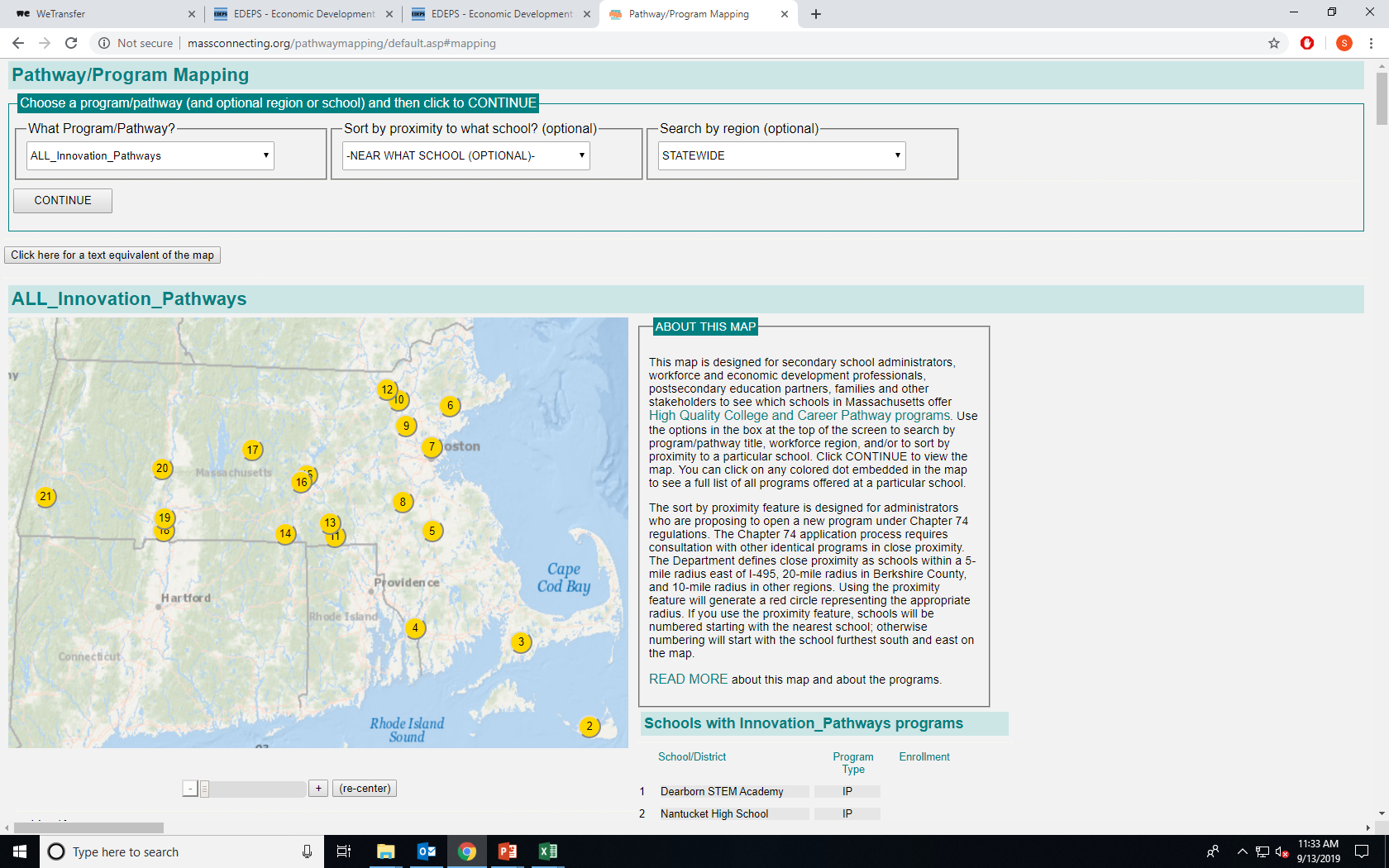 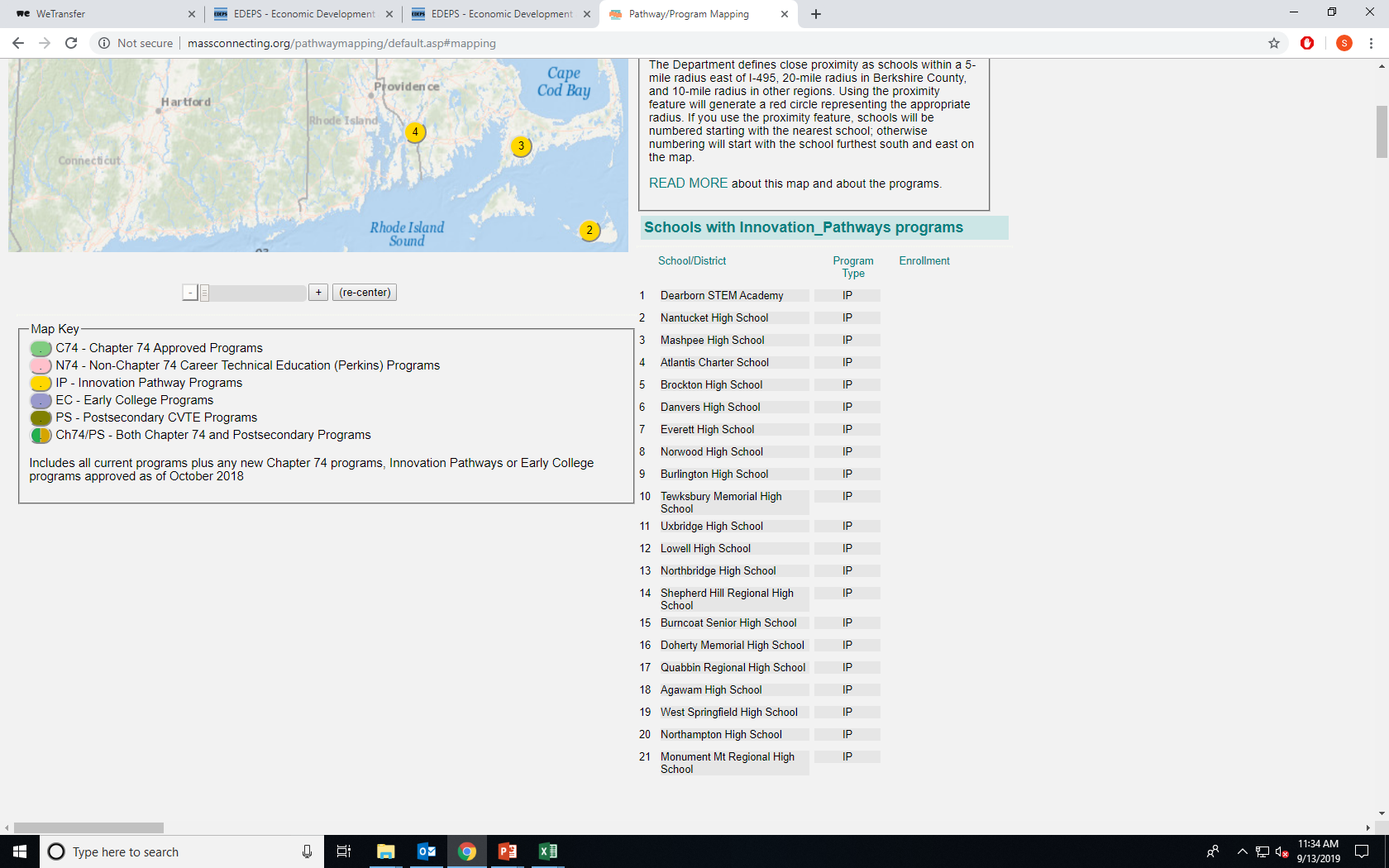 Online Tool: http://massconnecting.org/pathwaymapping/default.asp#mapping
Source: Department of Higher Education, 2019
57
Discussion
Discussion Questions
How does this data inform your ongoing work to support regional priority industry and occupations?
How can you act on this data to accelerate your blueprint priorities?
This year, we’re asking regional teams to develop an “update” to their blueprints. With this data in mind, what might be important to include in your update?
58
[Speaker Notes: Bob]
Appendix: Regional Context
59
Regional Context
Unemployment Rate
60
Source: Bureau of Labor Statistics, 2018-2019 Seasonally Unadjusted Data
Regional Context
Unemployed v. Employed in Labor Force
61
Source: Bureau of Labor Statistics, 2018-2019 Seasonally Unadjusted Data
Regional Context
Median Annual Wage
62
Source: DUA/Occupational Employment Statistics, 2015-2018 Wages
Regional Context
Educational Requirements for Employment
Massachusetts is projected to have the same shares of jobs that require a BA+, AS, Cert. or Some College, and HS or Below in 2026 as in 2016.
2016 Employment
2026 Projected Employment
Total Employment: 3,650,902
Total Projected Employment:3,922,592
63
Source: Bureau of Labor Statistics, Occupational Employment Statistics, 2026 Projections
[Speaker Notes: The majority of Central MA-based occupations across industries require a high school diploma or less. However, educational attainment alone does not imply a skill match.]
Appendix:	Worker Characteristics
64
Appendix: Worker Characteristics
Priority Industries by Age
Source: US Census Longitudinal Employer-Household Dynamics: Quarterly Workforce Indicators, Q2 2018
65
Appendix: Worker Characteristics
Priority Industries by Gender
Source: US Census Longitudinal Employer-Household Dynamics: Quarterly Workforce Indicators, Q2 2018
66
Appendix: Worker Characteristics
Priority Industries by Educational Attainment
Source: US Census Longitudinal Employer-Household Dynamics: Quarterly Workforce Indicators, Q2 2018
67
Appendix: Worker Characteristics
Priority Industries by Race
Source: US Census Longitudinal Employer-Household Dynamics: Quarterly Workforce Indicators, Q2 2018
68
Appendix: Worker Characteristics
Priority and Critical Industries by Ethnicity
Source: US Census Longitudinal Employer-Household Dynamics: Quarterly Workforce Indicators, Q2 2018
69
Appendix:	Priority Industry Profiles
70
Healthcare and Social Assistance
71
Industry Deep Dive: Healthcare and Social Assistance
Healthcare and Social Assistance by Gender
There are far more women than men working in Healthcare and Social Assistance, overall. This reflects the mix of occupations in the sector.
Percent and Absolute Change in Industry Employment, Q2 2015 – Q2 2018
Industry Employment, Q2 2018
Source: US Census Longitudinal Employer-Household Dynamics: Quarterly Workforce Indicators, Q2 2018
Source: US Census Longitudinal Employer-Household Dynamics:
Quarterly Workforce Indicators, Q2 2015 – Q2 2018
72
Industry Deep Dive: Healthcare and Social Assistance
Healthcare and Social Assistance by Race/Ethnicity
While most workers in the Healthcare and Social Assistance sector are white, since 2015, growth in employment has been increasing for Black or African American, Asian, and Hispanic or Latino populations.
Percent and Absolute Change in Industry Employment, Q2 2015 – Q2 2018
Industry Employment, Q2 2018
Source: US Census Longitudinal Employer-Household Dynamics: Quarterly Workforce Indicators, Q2 2018
Source: US Census Longitudinal Employer-Household Dynamics:
Quarterly Workforce Indicators, Q2 2015 – Q2 2018
73
Manufacturing
74
Industry Deep Dive: Manufacturing
Manufacturing by Gender
Manufacturing workers in Massachusetts are still predominantly male, although the share of female workers has increased since 2015.
Percent and Absolute Change in Industry Employment, Q2 2015 – Q2 2018
Industry Employment, Q2 2018
Source: US Census Longitudinal Employer-Household Dynamics: Quarterly Workforce Indicators, Q2 2018
Source: US Census Longitudinal Employer-Household Dynamics:
Quarterly Workforce Indicators, Q2 2015 – Q2 2018
75
Industry Deep Dive: Manufacturing
Manufacturing by Race/Ethnicity
More than 80% of Manufacturing workers in Massachusetts are white. However, the share of Manufacturing workers who identify as Black or African American, Asian, or Hispanic or Latino has increased since 2015.
Industry Employment, Q2 2018
Percent and Absolute Change in Industry Employment, Q2 2015 – Q2 2018
Source: US Census Longitudinal Employer-Household Dynamics: Quarterly Workforce Indicators, Q2 2018
Source: US Census Longitudinal Employer-Household Dynamics:
Quarterly Workforce Indicators, Q2 2015 – Q2 2018
76
Professional and Technical Services
77
Industry Deep Dive: Professional and Technical Services
Professional and Technical Services by Gender
Employment in the Professional and Technical Services sector is fairly evenly split between male and female workers.
Percent and Absolute Change in Industry Employment, Q2 2015 – Q2 2018
Industry Employment, Q2 2018
Source: US Census Longitudinal Employer-Household Dynamics: Quarterly Workforce Indicators, Q2 2018
Source: US Census Longitudinal Employer-Household Dynamics:
Quarterly Workforce Indicators, Q2 2015 – Q2 2018
78
Industry Deep Dive: Professional and Technical Services
Professional and Technical Services by Race/Ethnicity
More than 80% of workers in the Professional and Technical Services sector in Massachusetts are white, although Asian workers make up the fastest-growing segment of the industry workforce.
Industry Employment, Q2 2018
Percent and Absolute Change in Industry Employment, Q2 2015 – Q2 2018
Source: US Census Longitudinal Employer-Household Dynamics: Quarterly Workforce Indicators, Q2 2018
Source: US Census Longitudinal Employer-Household Dynamics:
Quarterly Workforce Indicators, Q2 2015 – Q2 2018
79
Construction
80
Industry Deep Dive: Construction
Construction by Gender
More than 80% of Construction workers in Massachusetts are male.
Percent and Absolute Change in Industry Employment, Q2 2015 – Q2 2018
Industry Employment, Q2 2018
Source: US Census Longitudinal Employer-Household Dynamics: Quarterly Workforce Indicators, Q2 2018
Source: US Census Longitudinal Employer-Household Dynamics:
Quarterly Workforce Indicators, Q2 2015 – Q2 2018
81
Industry Deep Dive: Construction
Construction by Race/Ethnicity
More than 90% of Construction workers in Massachusetts are white.
Industry Employment, Q2 2018
Percent and Absolute Change in Industry Employment, Q2 2015 – Q2 2018
Source: US Census Longitudinal Employer-Household Dynamics: Quarterly Workforce Indicators, Q2 2018
Source: US Census Longitudinal Employer-Household Dynamics:
Quarterly Workforce Indicators, Q2 2015 – Q2 2018
82
Appendix:	Professional Licensing
83
Appendix: Licensing Deep Dive
Occupation Demand and DPL Licensing: Deep Dive
Closer Look: DPL Licenses Matched to Multiple SOC Occupations
Source: Division of Professional Licensure, 2000-2019; 
Bureau of Labor Statistics, Occupational Employment Statistics, 2020 Projections
*Matched to multiple SOC occupations. All license-occupation matches available in data tool.
Source: Division of Professional Licensure, 2000-2019; 
Bureau of Labor Statistics, Occupational Employment Statistics, 2020 Projections
Occupations ranked 4+ stars only. Not inclusive of occupations licensed by agencies other than the Division of Professional Licensure. 
Licenses must have been issued between 2000 and 2019, and not be expired as of 2019.
84
Glossary
85
Glossary
Standard Occupational Classification (SOC)
The 2018 Standard Occupational Classification (SOC) system is used by federal statistical agencies to classify workers and jobs into occupational categories for the purpose of collecting, calculating, analyzing, or disseminating data.
To facilitate classification and presentation of data, the SOC is organized into a tiered system with four levels: major group, minor group, broad occupation, and detailed occupation. The 23 major groups (below) are broken into minor groups, which, in turn, are divided into broad occupations. At the highest level of specification, there are 867 detailed occupations with unique SOC codes.
Code	 Title 

11-0000	 Management Occupations 
13-0000	 Business and Financial Operations Occupations 
15-0000	 Computer and Mathematical Occupations 
17-0000	 Architecture and Engineering Occupations 
19-0000	 Life, Physical, and Social Science Occupations 
21-0000	 Community and Social Service Occupations 
23-0000	 Legal Occupations 
25-0000	 Educational Instruction and Library Occupations 
27-0000	 Arts, Design, Entertainment, Sports, and Media Occupations 
29-0000	 Healthcare Practitioners and Technical Occupations 
31-0000	 Healthcare Support Occupations 
33-0000	 Protective Service Occupations
Code	 Title 

35-0000	 Food Preparation and Serving Related Occupations 
37-0000	 Building and Grounds Cleaning and Maintenance Occupations 
39-0000	 Personal Care and Service Occupations 
41-0000	 Sales and Related Occupations 
43-0000	 Office and Administrative Support Occupations 
45-0000	 Farming, Fishing, and Forestry Occupations 
47-0000	 Construction and Extraction Occupations 
49-0000	 Installation, Maintenance, and Repair Occupations 
51-0000	 Production Occupations 
53-0000	 Transportation and Material Moving Occupations 
55-0000	 Military Specific Occupations
A complete description of SOC codes, titles and definitions can be found at www.bls.gov/soc/
86
Glossary
Standard Occupational Classification (SOC)
Each item in the 2018 SOC is designated by a six-digit code.
Major group codes end with 0000 (e.g., 29-0000 Healthcare Practitioners and Technical Occupations).
Minor groups generally end with 000 (e.g., 29-1000 Health Diagnosing or Treating Practitioners)—the exceptions are minor groups 15-1200 Computer Occupations, 31-1100 Home Health and Personal Care Aides; and Nursing Assistants, Orderlies, and Psychiatric Aides, and 51-5100 Printing Workers, which end with 00.
Broad occupations end with 0 (e.g., 29-1020 Dentists).
Detailed occupations end with a number other than 0 (e.g., 29-1022 Oral and Maxillofacial Surgeons).
The first two digits represent the major group
The third digit represents the minor group
The fourth and fifth digits represent the broad occupation
The sixth digit represents the detailed occupation
19      -       3      02    2
A complete description of SOC codes, titles and definitions can be found at www.bls.gov/soc/
87
Glossary
North American Industry Classification System (NAICS)
The 2017 North American Industry Classification System (NAICS) is an industry classification system that groups establishments into industries based on the similarity of their production processes. It is a comprehensive system covering all economic activities. There are 20 sectors and 1,057 industries in 2017 NAICS United States. 

NAICS uses a six-digit coding system to identify particular industries and their placement in this hierarchical structure of the classification system. The first two digits of the code designate the sector, the third digit designates the subsector, the fourth digit designates the industry group, the fifth digit designates the NAICS industry, and the sixth digit designates the national industry. 

The NAICS sectors and their two-digit codes are:
Code 	Industry

11	 Agriculture, Forestry, Fishing and Hunting
21	 Mining, Quarrying, and Oil and Gas Extraction
22	 Utilities
23	 Construction
31-33	 Manufacturing
42	 Wholesale Trade
44-45	 Retail Trade
48-49	 Transportation and Warehousing
51	 Information
52	 Finance and Insurance
Code 	Industry

53	 Real Estate and Rental and Leasing
54	 Professional, Scientific, and Technical Services
55	 Management of Companies and Enterprises
56	 Administrative and Support and Waste Management and Remediation Services
61	 Educational Services
62	 Health Care and Social Assistance
71	 Arts, Entertainment, and Recreation
72 	 Accommodation and Food Services
81 	 Other Services (except Public Administration)
92 	 Public Administration
A complete description of NAICS codes, industries and definitions can be found at https://www.census.gov/eos/www/naics/
88